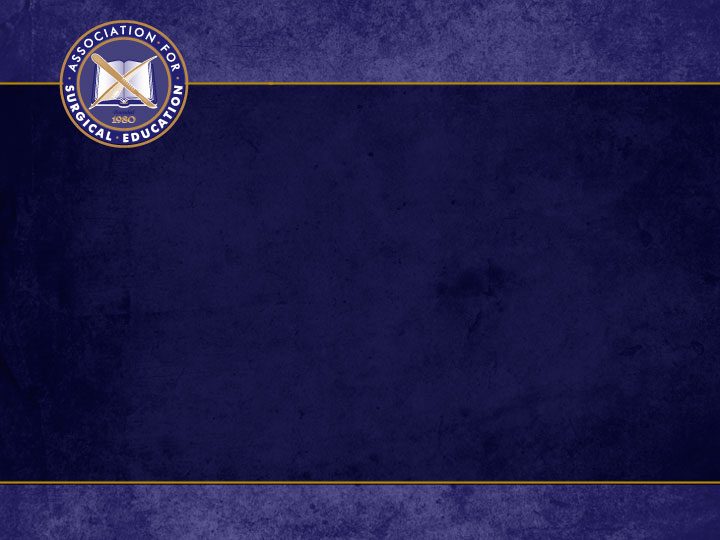 Post- Procedure Performance Analysis and Immediate Feedback using Operative Assessment Tool and Video: A Blended Instructional Model
Iman Ghaderi, Sreekumar Subramanian 
Department of Surgery
University of Arizona, Tucson, AZ
Surgical Education Week, Seattle
April 2015
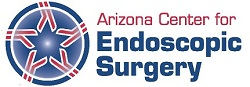 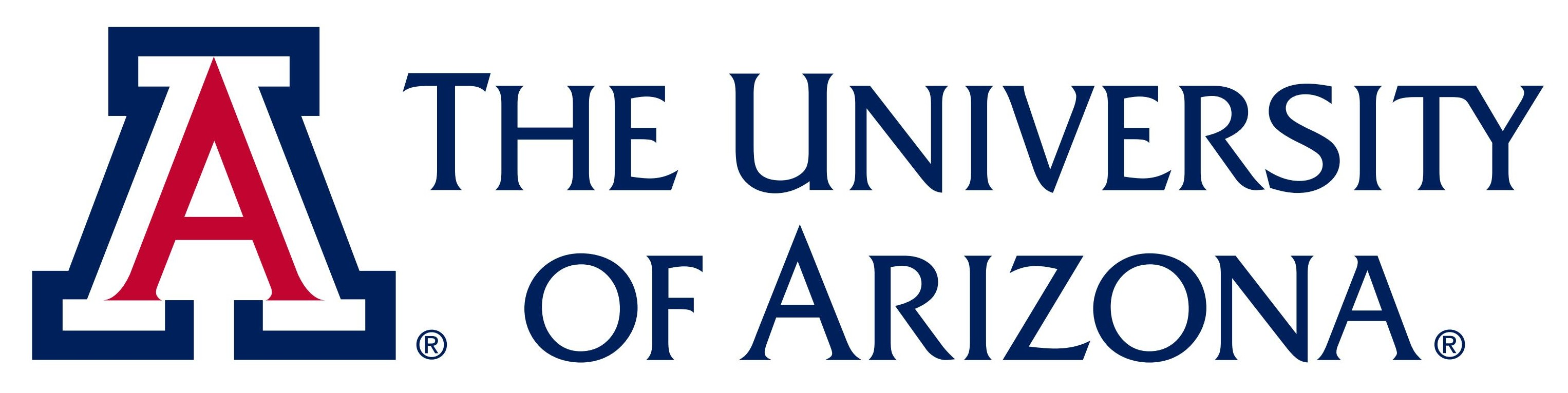 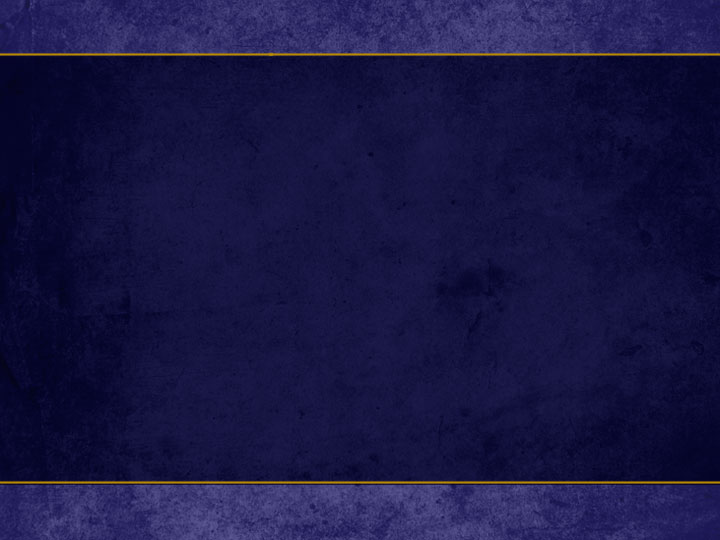 Background
Duty-hour regulations
Concerns about development of operative competencies in the current model of surgical training 
More significant in advanced laparoscopic and cardiothoracic surgical procedures
[Speaker Notes: They require more technical training to achieve proficiency]
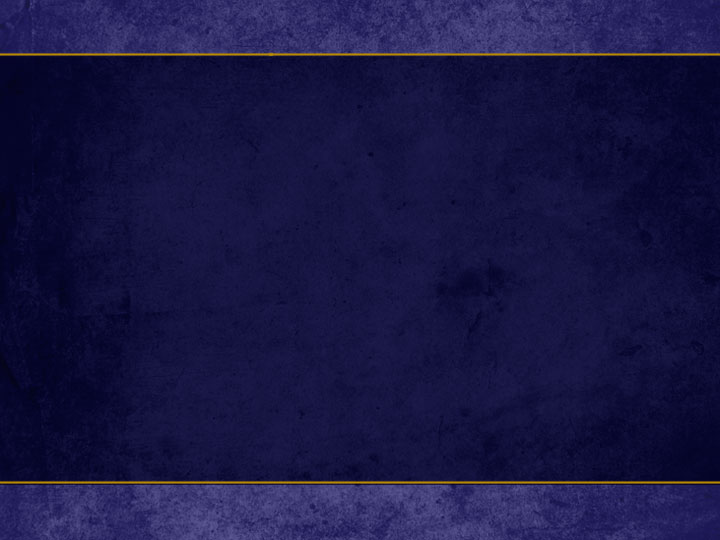 Methods
Conceptual framework: 
Reflective practice as an instructional model 
Operative assessment tools & the videos of procedures
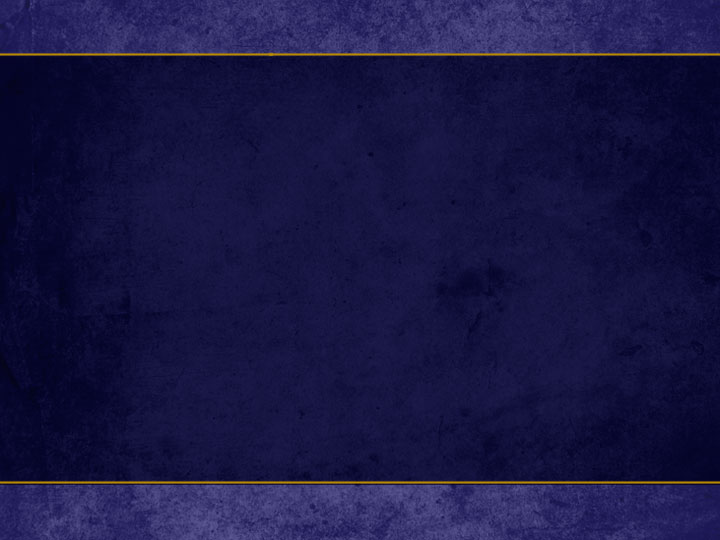 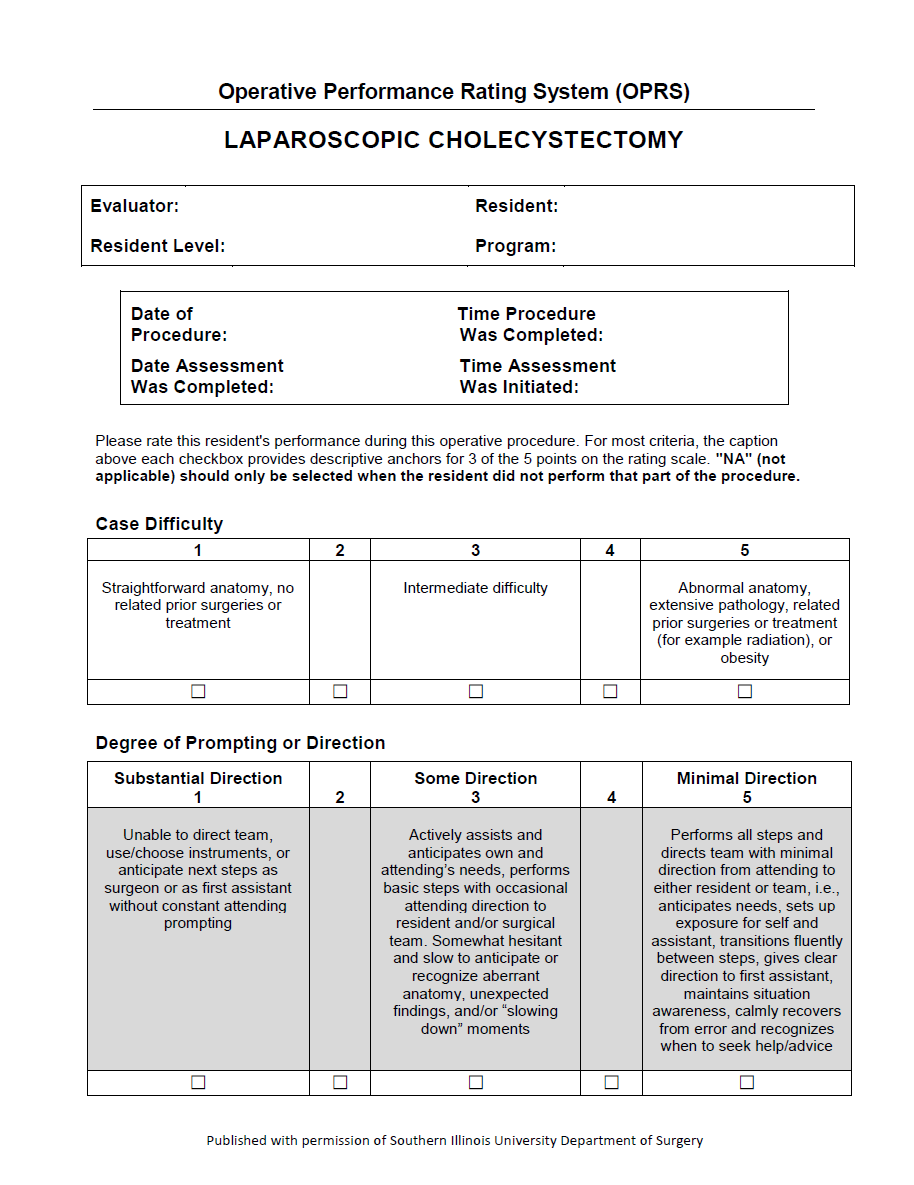 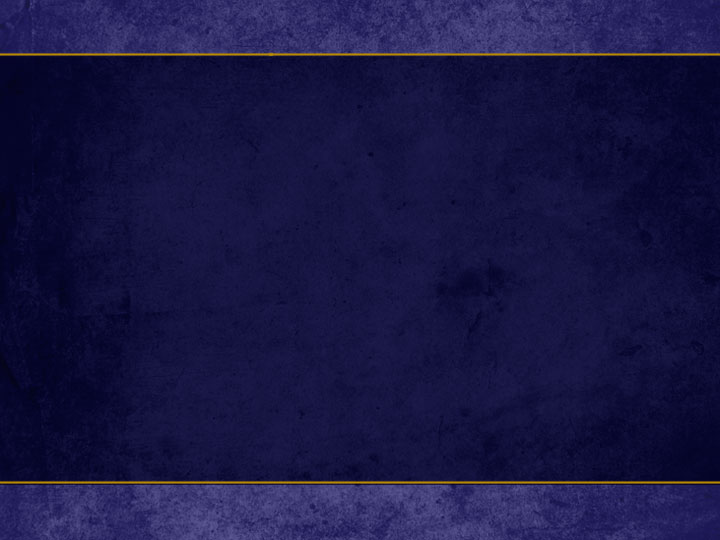 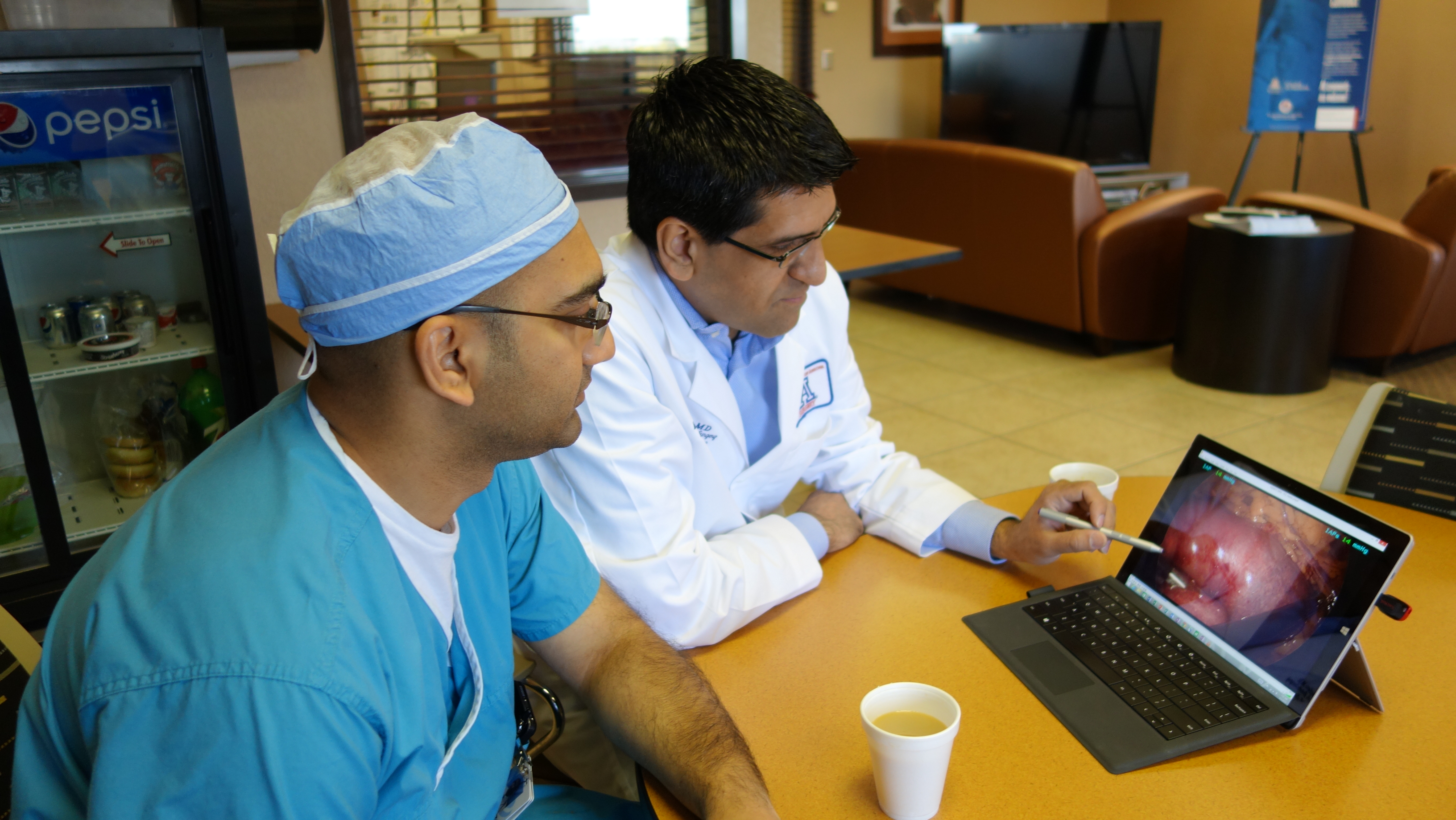 Procedure
[Speaker Notes: Review the important steps of operation with attention to areas of difficulty or technical challenge in a low-stress environment (perioperative area)
The procedure reviewed on a portable tablet using digitally recorded videotapes: for immediate structured feedback and coaching]
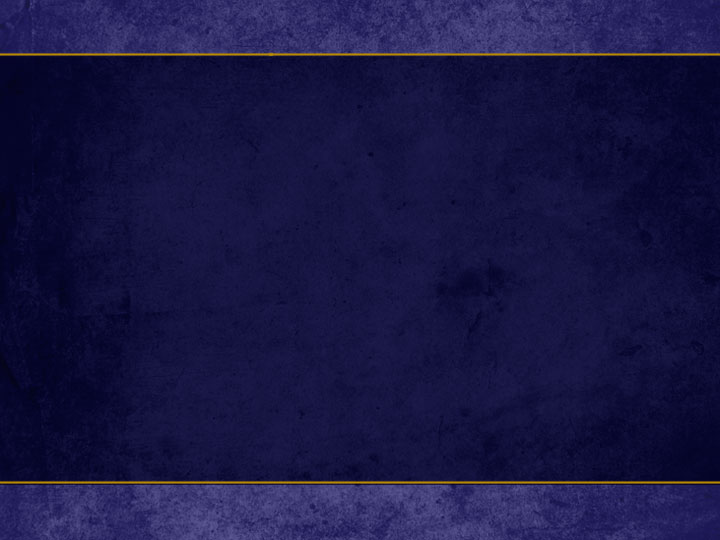 Results
3-5 mins to complete & review the assessments 
5-10 mins to review a video
Residents’ perspective: 
Feedback was constructive and more specific, allowing for more precise advancement of surgical skills
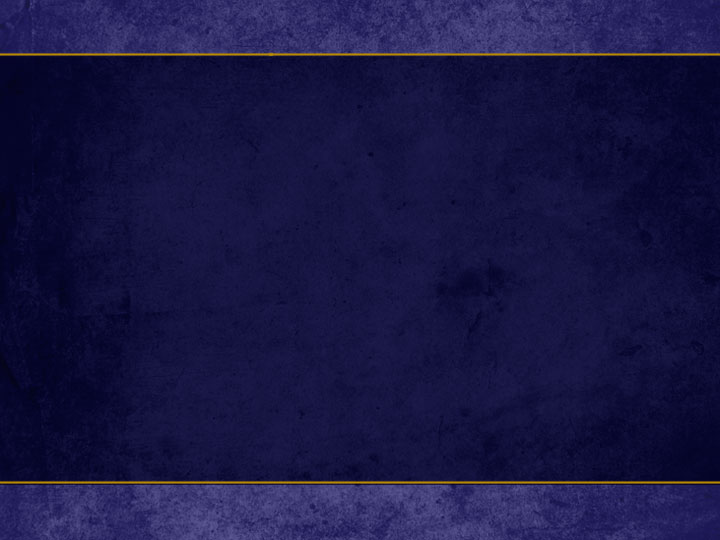 Discussion
Tracking the trainee’s progress:
Video log
Individual portfolio of performance
[Speaker Notes: Tracking the trainee’s progress for and formative and summative assessment]
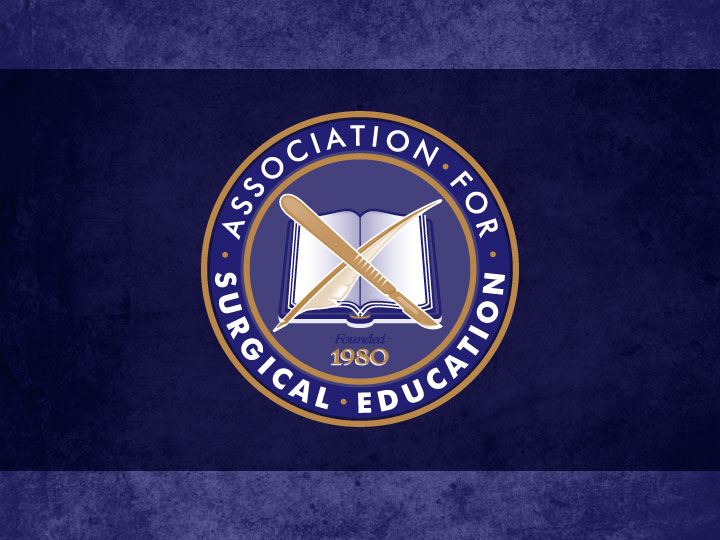